SB 1383 Implementation
Matthew Boyett
Deputy County Administrative Officer
Senate Bill 1383
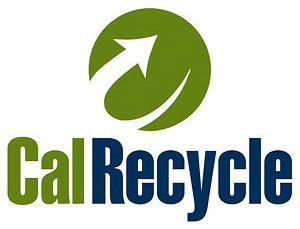 What is SB 1383?
Comprehensive recycling mandates
Unfunded
Organic waste hauling
Edible food recovery
Implementation
Free market 
Franchise zone  County’s chosen model
Haulers are responsible for organic waste hauling
County is responsible for edible food recovery program
Progress
Working with haulers
Finalized three franchise zones
Initial review and development of franchise agreement
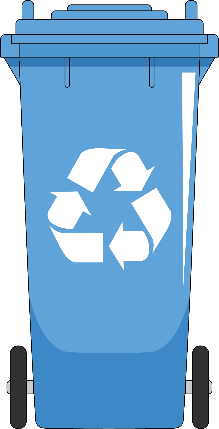 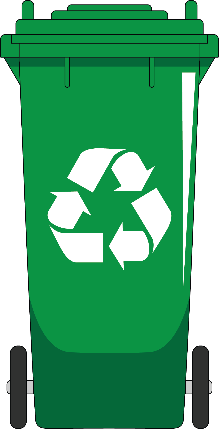 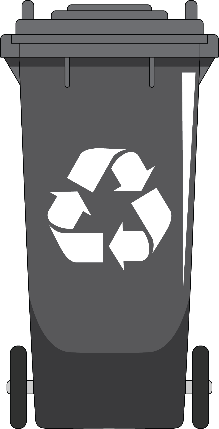 Mandatory v. Non-mandatory Organic Waste Collection
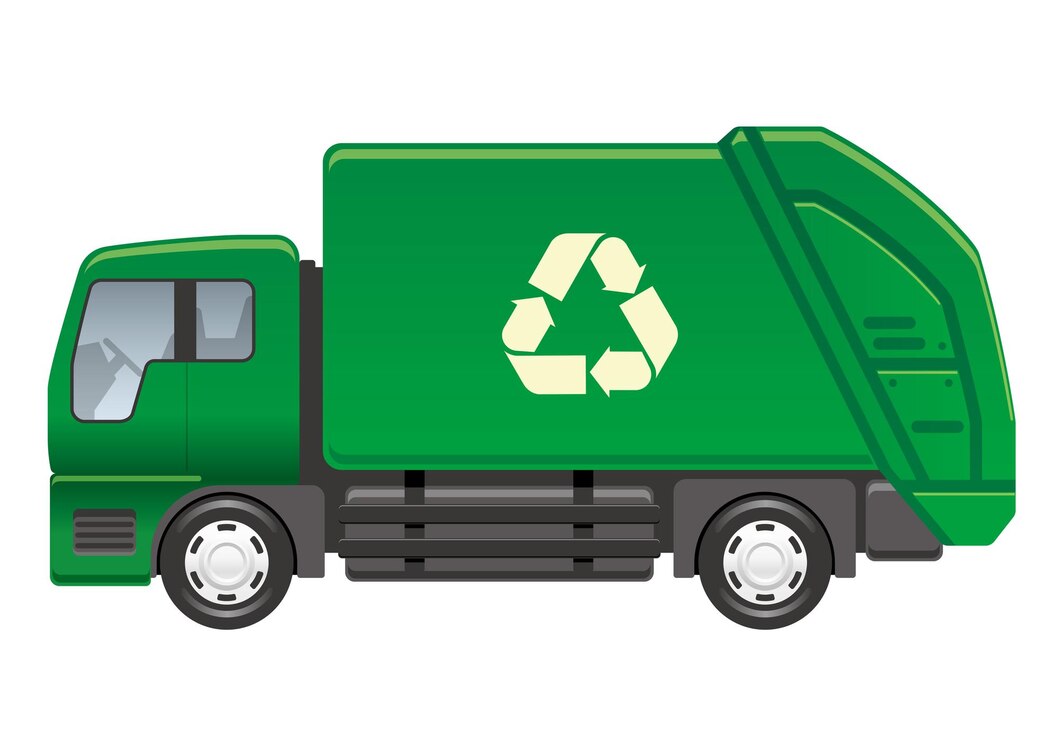 Still within the franchise zone model…

Mandatory Collection
Generators MUST subscribe to service 
Triggers a Prop 218 election
Onus placed on haulers
Non-mandatory Collection
Option to self-haul  only to KWRA
Free choice
Added County responsibilities for self-haulers
Monitoring, reporting, educating, etc.

Haulers are fine with either method…
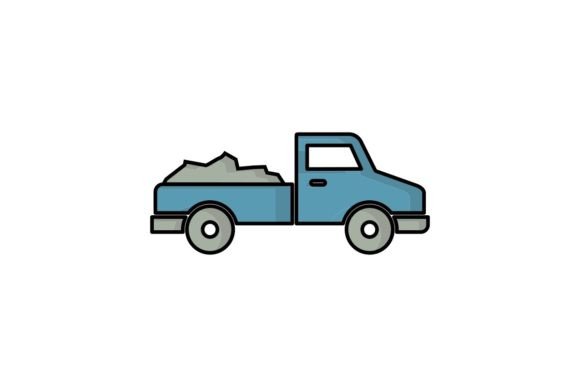 Primary Mandatory v. Non-mandatory Considerations
Mandatory  triggers Prop 218 election
Concerns over a successful Prop 218
Hauler concerns
Local concerns
Est. November 2024 ballot
Estimated cost for Prop 218  ~$332,714
Townhalls
Newsletters
Balloting
Public Hearings 
Project management, coordination
Etc. 
Outside counsel not aware of any mandatory models 
Non-Mandatory
No Prop 218
Self-hauling allowed  only to KWRA
Activity is estimated to be low
Should be able to handle with current capacity – no current issues with self-haulers 
Can always reassess in the future 
Fresno County is non-mandatory  running successfully 
Faster implementation
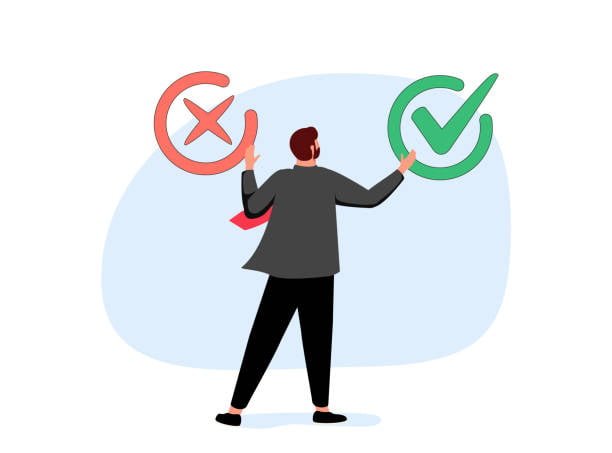 Direction: Mandatory or Non-Mandatory?
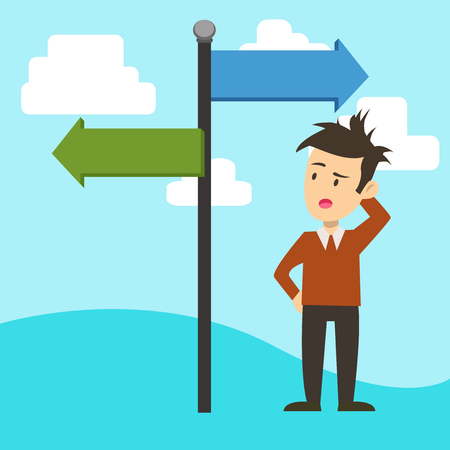